Micro-canaux
Collaboration LP3/CPPM
17/04/2019
Concept alternatif: Anodic bonding
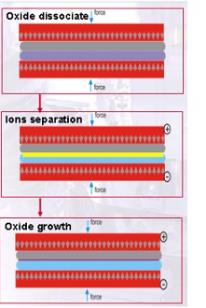 Micro canaux
Si
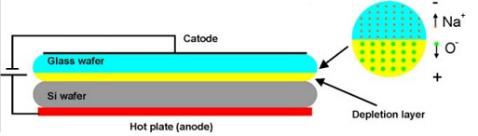 Verre
Tanneal=350°C
P ~ 20 bars
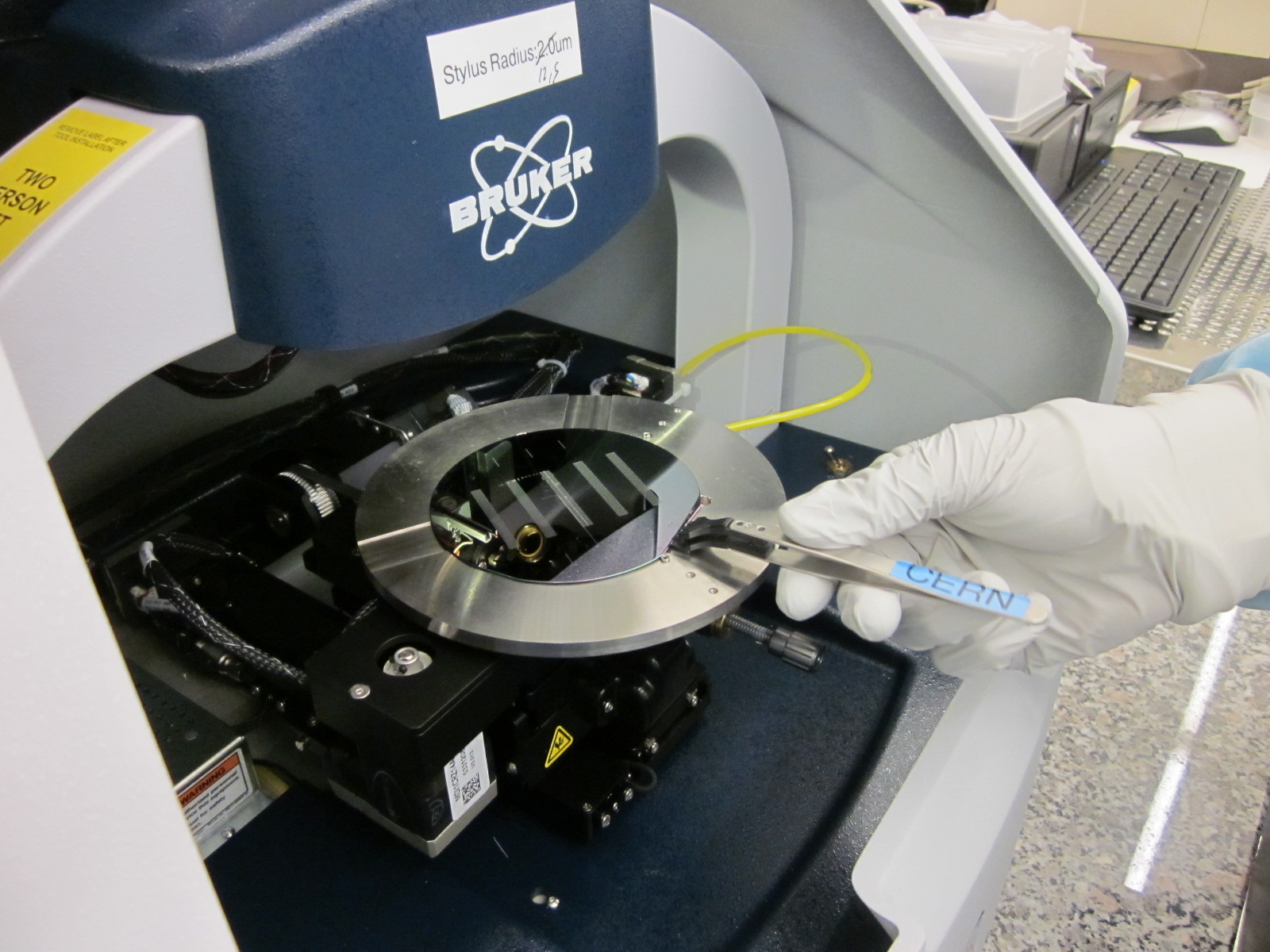 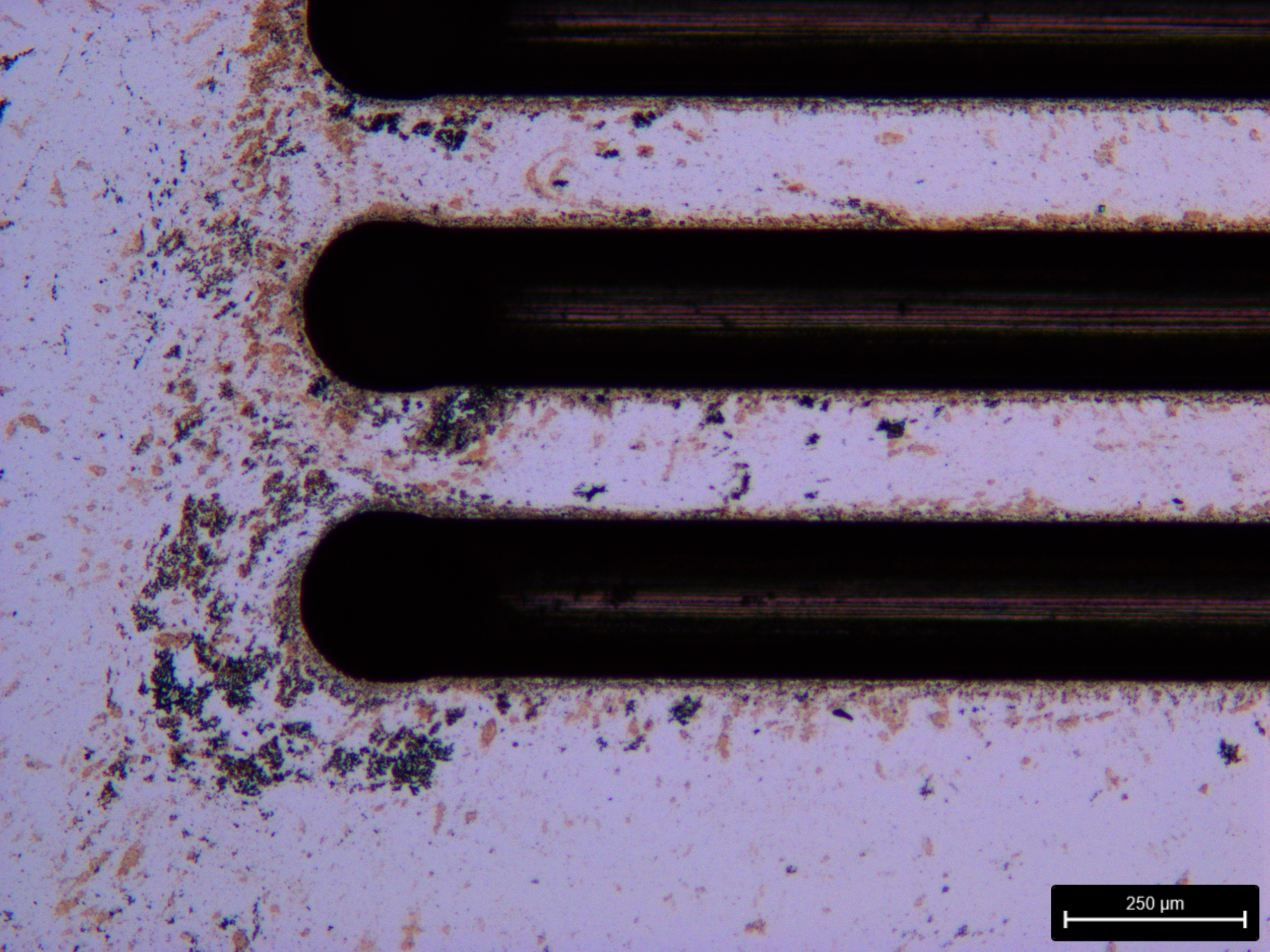